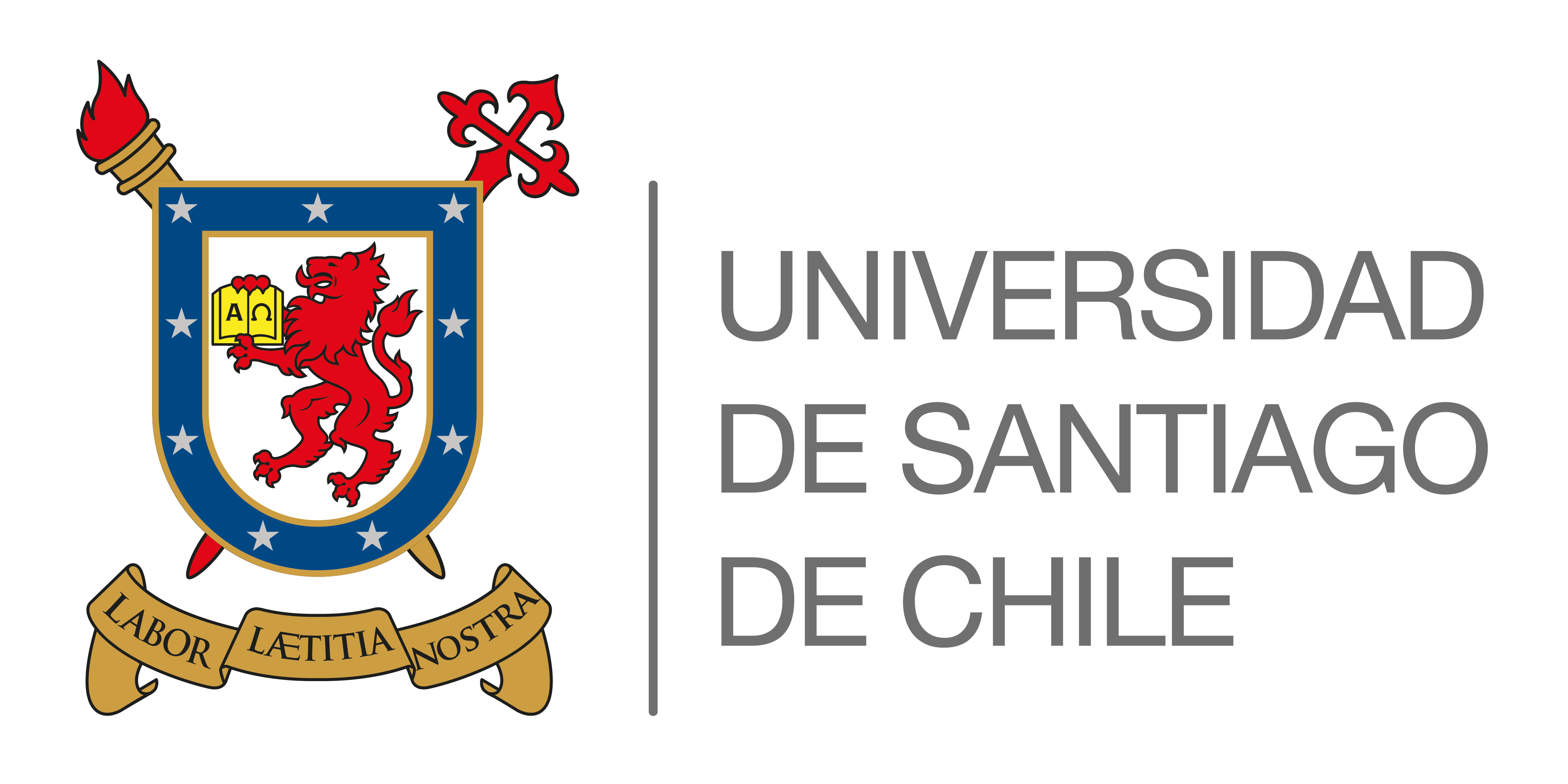 ADENOCARCINOMA DUODENAL PRIMARIO SINCRÓNICO CON CÁNCER GÁSTRICO  PRIMARIO A PROPÓSITO DE UN CASOCornejo, T. (1), Dávila, S. (1), Perez , R. (1),  Monreal B..(1), Roselló Belmar  D. (2)
1 Interna de Medicina Sexto año, Facultad de Cs. Médicas, Universidad de Santiago de Chile.  (2)Cirujano General Universidad de Santiago, Hospital San José, Independencia.
CONCLUSIÓN Y DISCUSIÓN

El adenocarcinoma duodenal es una entidad con alto índice de malignidad. Los pacientes que presentan cánceres digestivos sincrónicos tienen tasas de supervivencia a 5 años más bajas que aquellos sin neoplasias sincrónicas (5) . La mayoría de estos casos se detectan en una fase avanzada, por lo que pocos pacientes son elegibles para tratamiento curativo. En la literatura se han informado tasas de mortalidad del 72% a 1 años en pacientes con neoplasias digestivas sincrónicas, aunque otras series reportan tasas de supervivencia a 5 años del 20%. El uso de quimioterapia adyuvante junto con seguimiento posoperatorio estrecho se ha planteado como razón de esta leve mejora en el pronóstico (6). En cuanto al pronóstico de los pacientes con adenocarcinoma duodenal primario, la supervivencia media reportada fue de 19 meses, con una tasa de supervivencia a 5 años de todos los pacientes sometidos a pancreatoduodenectomía fue del 25%, algo superior a lo observado en aquellos con neoplasias sincrónicas. 
En conclusión, la presentación sincrónica de ambos cánceres primarios es extremadamente rara, con un pronóstico ominoso en comparación con la de presentación única, esto es dado en primer lugar por el diagnóstico tardío que conlleva a un retraso terapéutico y en segundo lugar por la morbilidad asociada al tratamiento curativo. 

REFERENCIAS
11 Kawano Y, Tajiri T, Akimaru K, Tokunaga A, Uchida E, Yoshiyuki T, Yoshida H, Mamada Y, Taniai N, Shinji S, Naito Z. A case report of duodenal carcinoid tumor associated with early gastric cancer. J Nippon Med Sch. 2004 Jun;71(3):198-202. doi: 10.1272/jnms.71.198. PMID: 15226611.
2 Matsuzaki J, Suzuki H, Shimoda M, Mori H, Fukuhara S, Miyoshi S, Masaoka T, Iwao Y, Kanai Y, Kanai T. Clinical and endoscopic findings to assist the early detection of duodenal adenoma and adenocarcinoma. United European Gastroenterol J. 2019 Mar;7(2):250-260. doi: 10.1177/2050640618817689. Epub 2018 Dec 3. PMID: 31080610; PMCID: PMC6498797.
3 Yoshida, M., Shimoda, T., Abe, M., Kakushima, N., Kawata, N., Takizawa, K., Ono, H. y Sugino, T. (2019), Características clinicopatológicas del duodeno no ampular Tumores y su clasificación fenotípica. Pathol Int, 69: 398-406. https://doi.org/10.1111/pin.12829
4 Yabuuchi Y, Yoshida M, Kakushima N, Kato M, Iguchi M, Yamamoto Y, Kanetaka K, Uraoka T, Fujishiro M, Sho M: Risk Factors for Non-Ampullary Duodenal Adenocarcinoma: A Systematic Review. Dig Dis 2022;40:147-155. doi: 10.1159/000516561
5 Bai Y, Zou DW, Li ZS. Clinical presentation, endoscopic features, treatment and prognosis of synchronous upper gastrointestinal malignancies. J Dig Dis. 2012 Jan;13(1):19-23. doi: 10.1111/j.1751-2980.2011.00548.x. PMID: 22188912.
INTRODUCCIÓN

El adenocarcinoma duodenal es una patología infrecuente, con una incidencia menor al 5% de los tumores gastrointestinales, siendo esta aún menor cuando se asocia a otros tumores digestivos primarios. Dada la sintomatología en estadios iniciales, suele tener un retraso en el diagnóstico, lo que conlleva a una alta tasa de mortalidad. El objetivo del presente trabajo es presentar un caso de adenocarcinoma duodenal primario asociado a un cáncer gástrico, siendo esta presentación extremadamente poco frecuente y determinar su pronóstico. 

PRESENTACIÓN DE CASO CLÍNICO

Paciente femenina de 74 años, antecedentes de diabetes mellitus 2 e hipotiroidismo. Presenta cuadro de 3 meses de dolor epigástrico inespecífico, asociado a baja de peso de 5 kilos. Ante sospecha de cáncer gástrico se estudia con TC de abdomen y pelvis y EDA, las cuales reportan dudoso engrosamiento parietal gástrico, lesión ulcerosa en curvatura menor del estómago y pólipo duodenal respectivamente. La biopsia gástrica informa adenocarcinoma gástrico con células en anillo de sello y se estadifica en T3N3aM0. Biopsia duodenal informa adenoma túbulo velloso duodenal con displasia de bajo y alto grado y focos de adenocarcinoma intramucoso.

PREGUNTA CLÍNICA

En pacientes con adenocarcinoma duodenal sincrónico con cáncer gástrico, ¿cambia el pronóstico en comparación con pacientes con adenocarcinoma duodenal primario? 
ABORDAJE METODOLÓGICO

Se realiza revisión retrospectiva de evolución de caso clínico, manejo junto con búsqueda plataforma PubMed de casos reportados. 

RESOLUCIÓN DEL CASO

Se decide gastrectomía total con anastomosis esófago-yeyunal en Y de Roux, linfadenectomía y polipectomía transduodenal.
Paciente evoluciona con dehiscencia del muñón duodenal asociado a colección manejada con drenaje percutáneo. Comité oncológico define manejo con quimioterapia adyuvante. Permanece hospitalizada por muñón duodenal difícil a espera de resolver cuadro para iniciar quimioterapia.